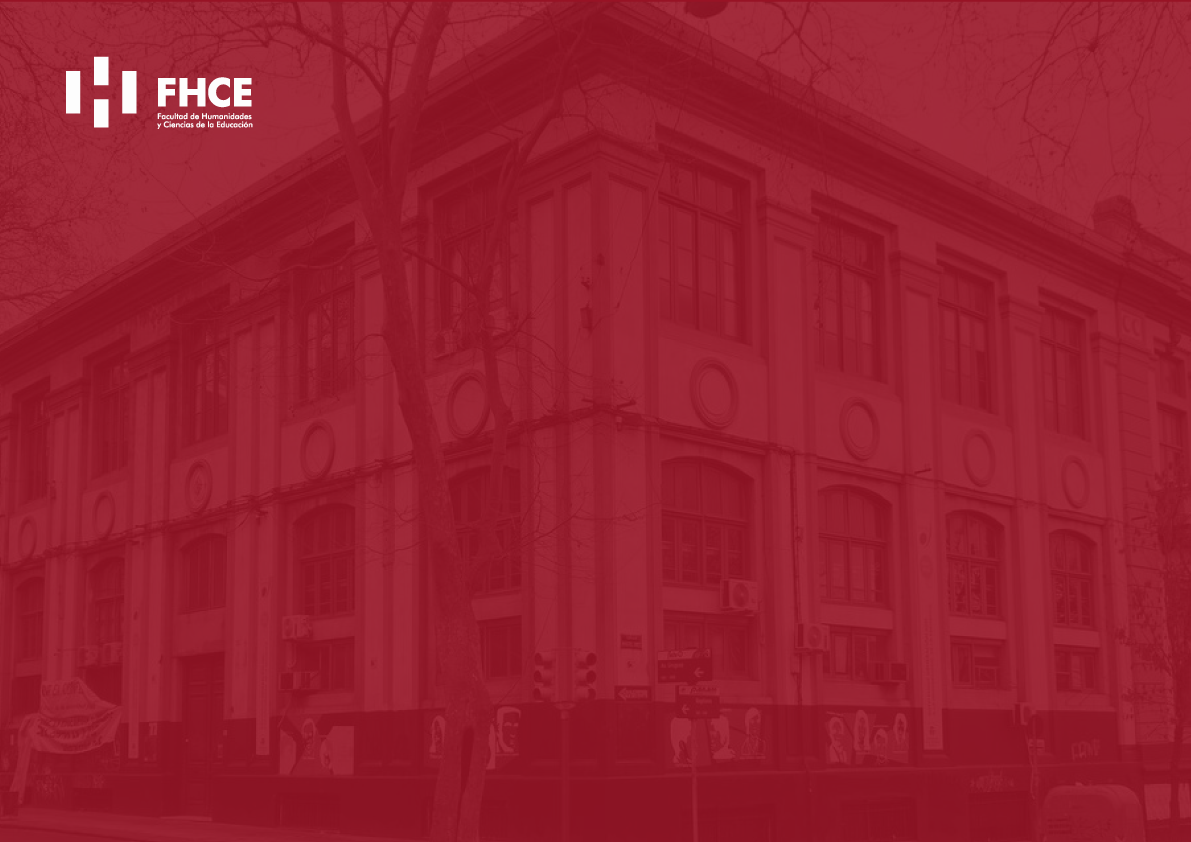 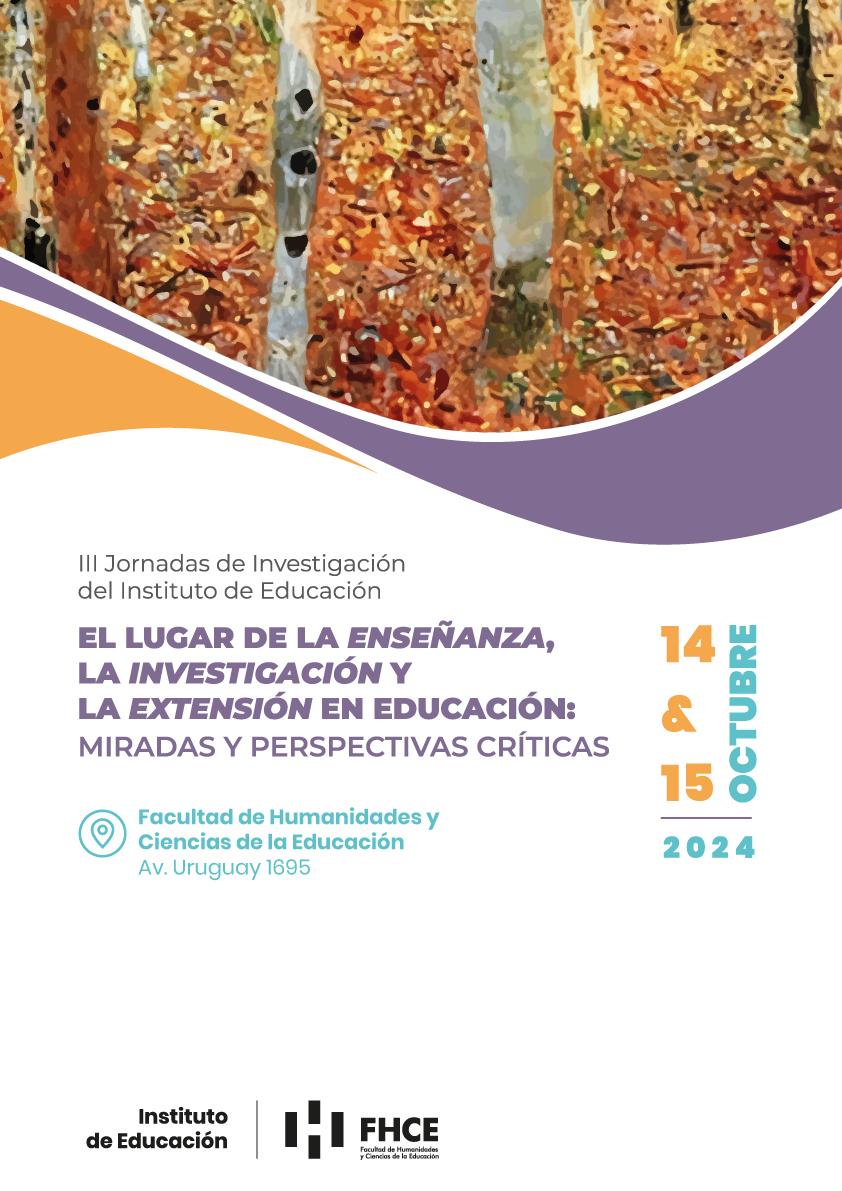 Tiempo e infancia en la práctica educativa de los Clubes de Niños de Casavalle
Mariana Vazquez Pizzorno
14 de octubre de 2024
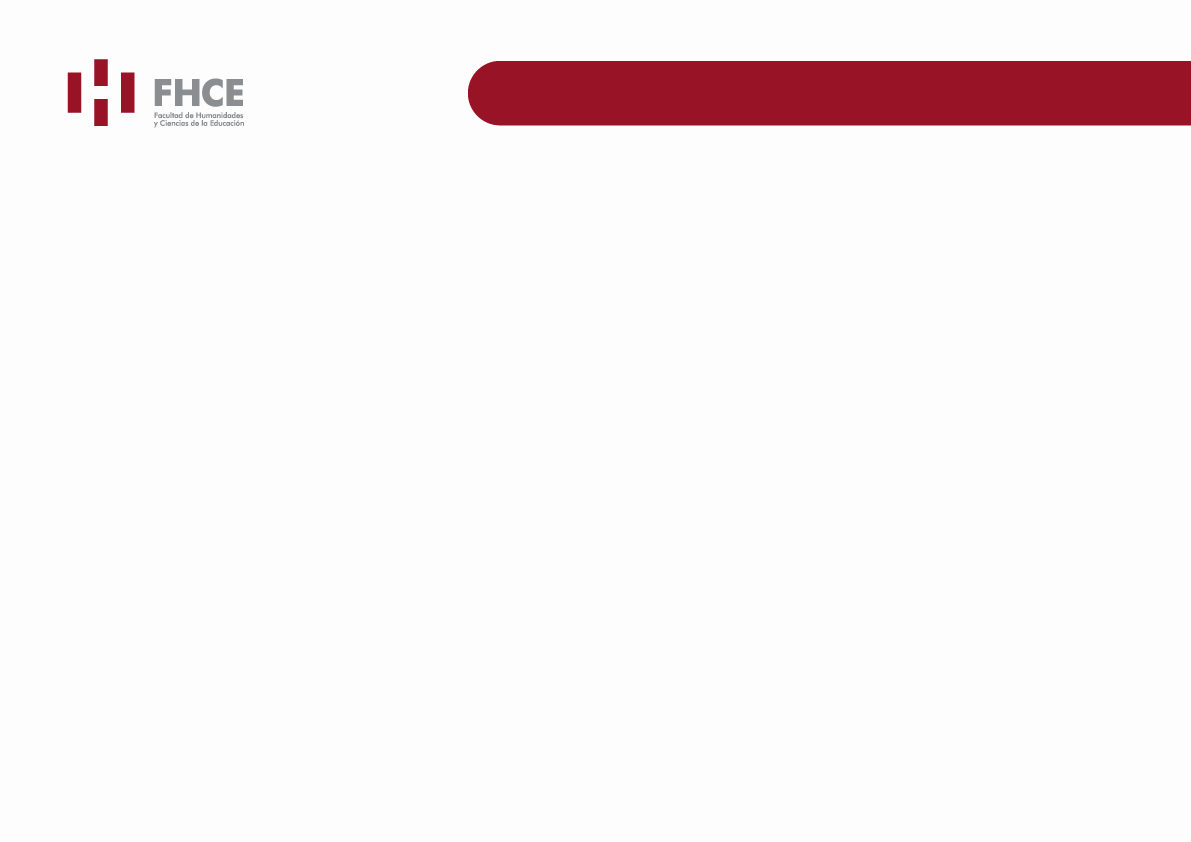 DELIMITACIÓN DEL PROBLEMA DE INVESTIGACIÓN
¿La escuela siempre se cuela? (Morales, 2017). Formas escolarizadas de socialización (Vincent, Lahire, Thin, 2008).
Tiempo: Cronos: orden/linealidad/fragmentación - Kairós: momento justo/oportunidad/interrupción - Aión: "Es el maestro de lo permanente, de la eternidad. Es siempre vida."  (Sferco, 2015,  p. 27).  
Infancia, tiempo y educación: infancia/escuela (Leopold,2014), infancia/significante (Minicelli, 2017), infancia/intensidad (Kohan, 2007). 
Los Clubes de Niños: aspectos generales y alcance.
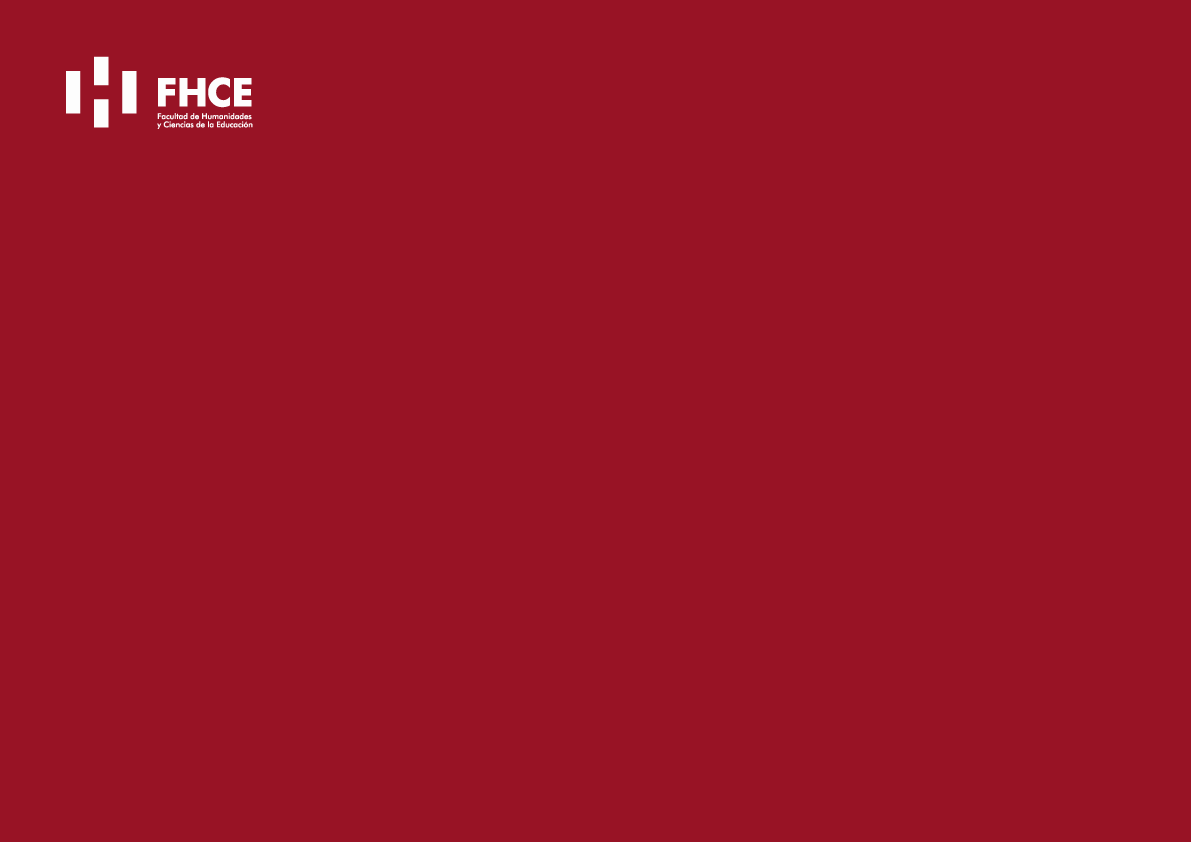 OBJETIVOS DE LA INVESTIGACIÓN
Objetivo General: Comprender las relaciones entre tiempo e infancia en el marco 
de las prácticas educativas desarrolladas en los Clubes de Niños
Explorar los discursos en torno a la infancia y el tiempo en las prácticas educativas de los Clubes de Niños.
Describir y caracterizar la organización y gestión del tiempo en los Clubes de Niños
Analizar las interrupciones en las prácticas cotidianas del Club de Niños
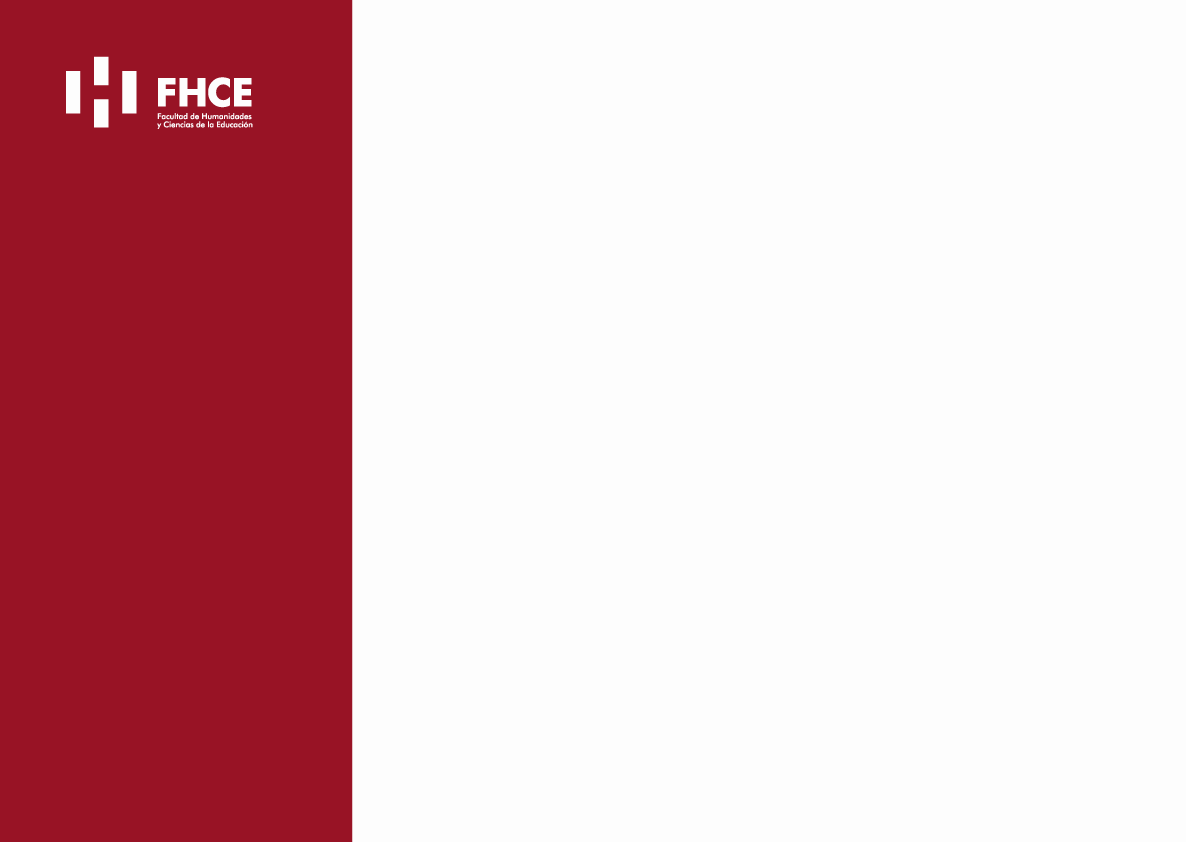 ESTRATEGIA METODOLÓGICA
Metodología cualitativa.
Territorio: Cuenca Casavalle. 
 6  Clubes de Niños.
Criterios de selección: Mañana/tarde, Convenio/oficial, cantidad de NNA atendidos.
 Entrevista semiestructurada a Coordinador/ora y  1 Educadora/or por centro.
Análisis de documentos: Proyectos de centro, planificación anual (2023 y 2024) y planificación de verano.
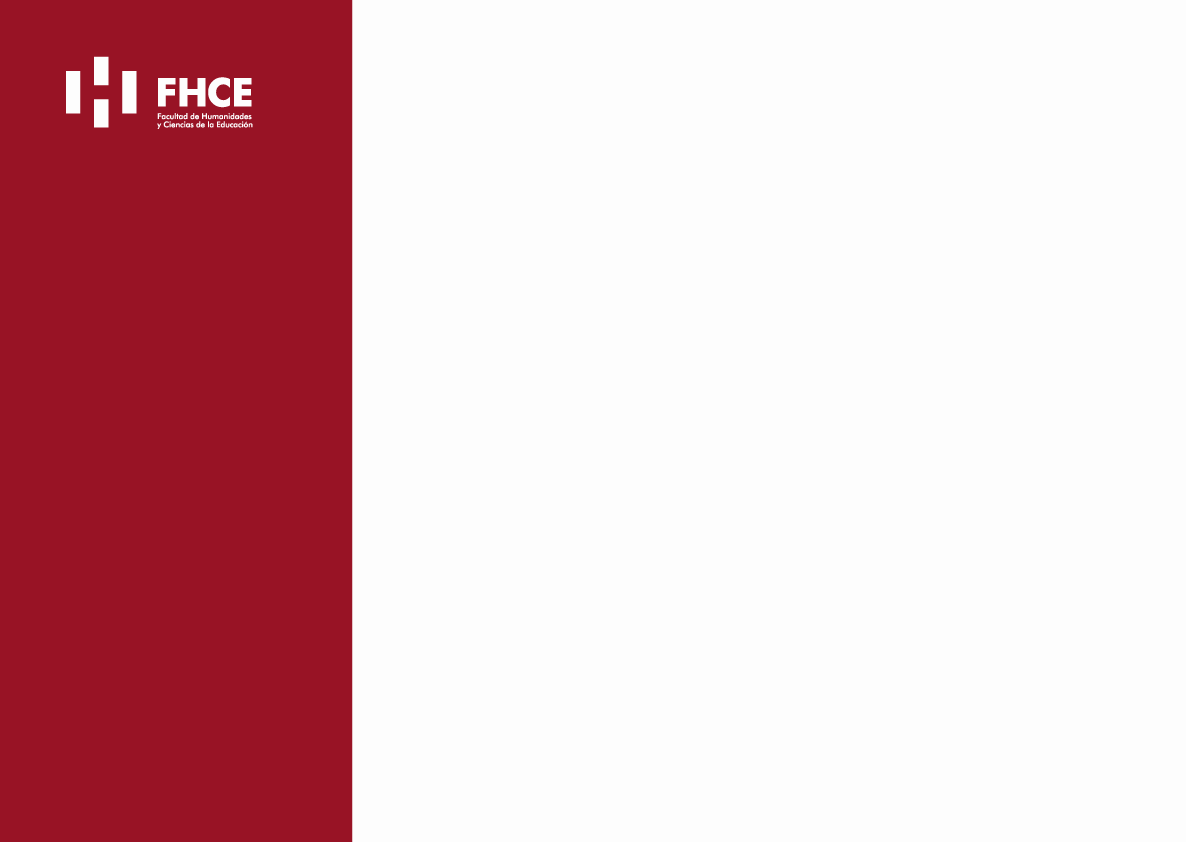 HALLAZGOS PRELIMINARES
¿Qué se entiende por Club de Niños? ¿Cómo se relaciona con lo escolar? ¿Qué los distingue?
Organización de la práctica educativa: organización y gestión del tiempo, dimensión cronológica. 
Diversas fragmentaciones del tiempo: ejes del análisis. Año, mes, semana, día, hora, minutos.
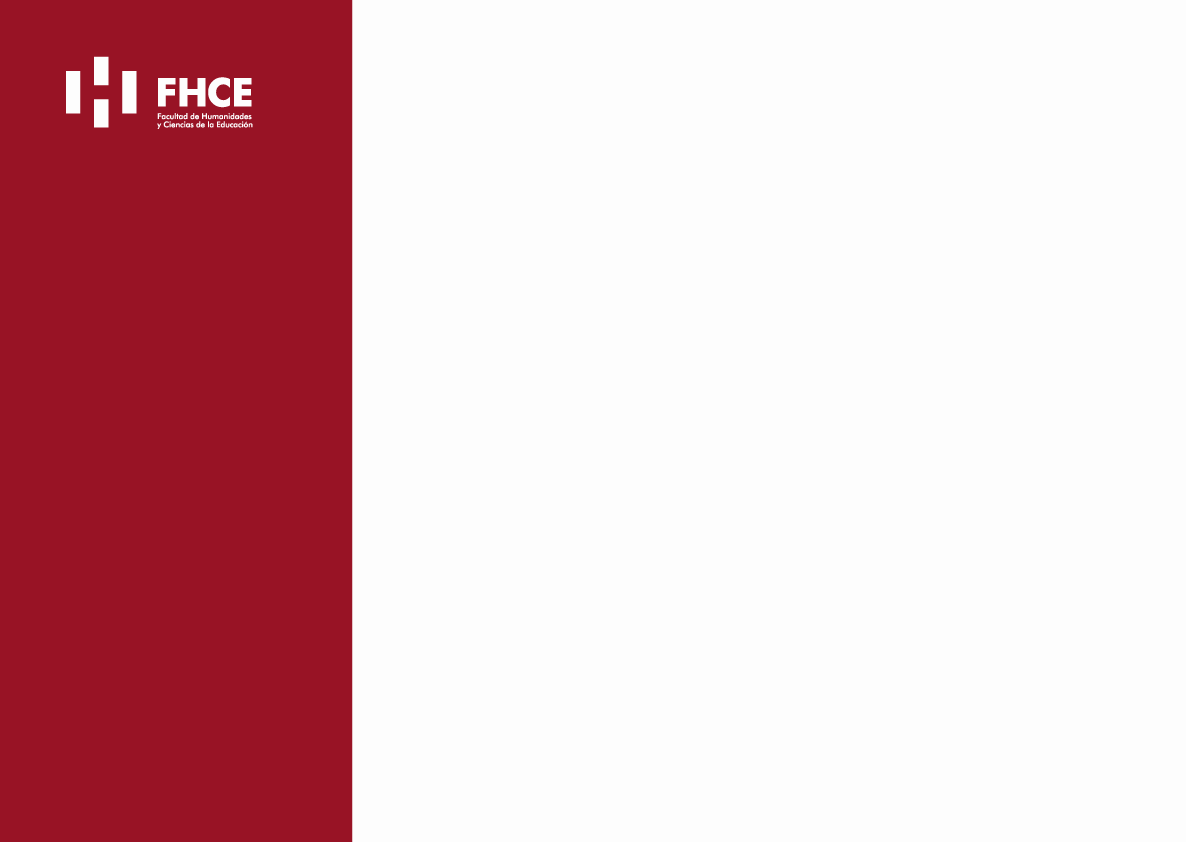 HALLAZGOS PRELIMINARES
Aspectos generales sobre CDN
Promoción de derechos
Trabajo con familias y comunidad (desacople entre doc y entrevistas, falta de tiempo)
 Lo distintivo: lo lúdico, lo recreativo, la cotidianeidad, la creatividad, la contención afectiva, la experimentación y los valores.
En relación a lo escolar: “contraturno escolar” “no formal” (CDN1), “Propuesta contra el horario escolar para complementar el desarrollo integral del niño” (CDN2), “Un rol mas social de la escuela, afectivo” “Espacio de socialización alternativo a la escuela” (CDN3), “La alternativa pedagógica” (CDN4), “Se trata de una articulación entre lo cotidiano y lo escolar” (CDN5), “apuesta al trabajo de las diferentes áreas de desarrollo del/la niño/a como: afectiva, social, escolar, recreativa, artística, corporal, deportiva” (CDN6)
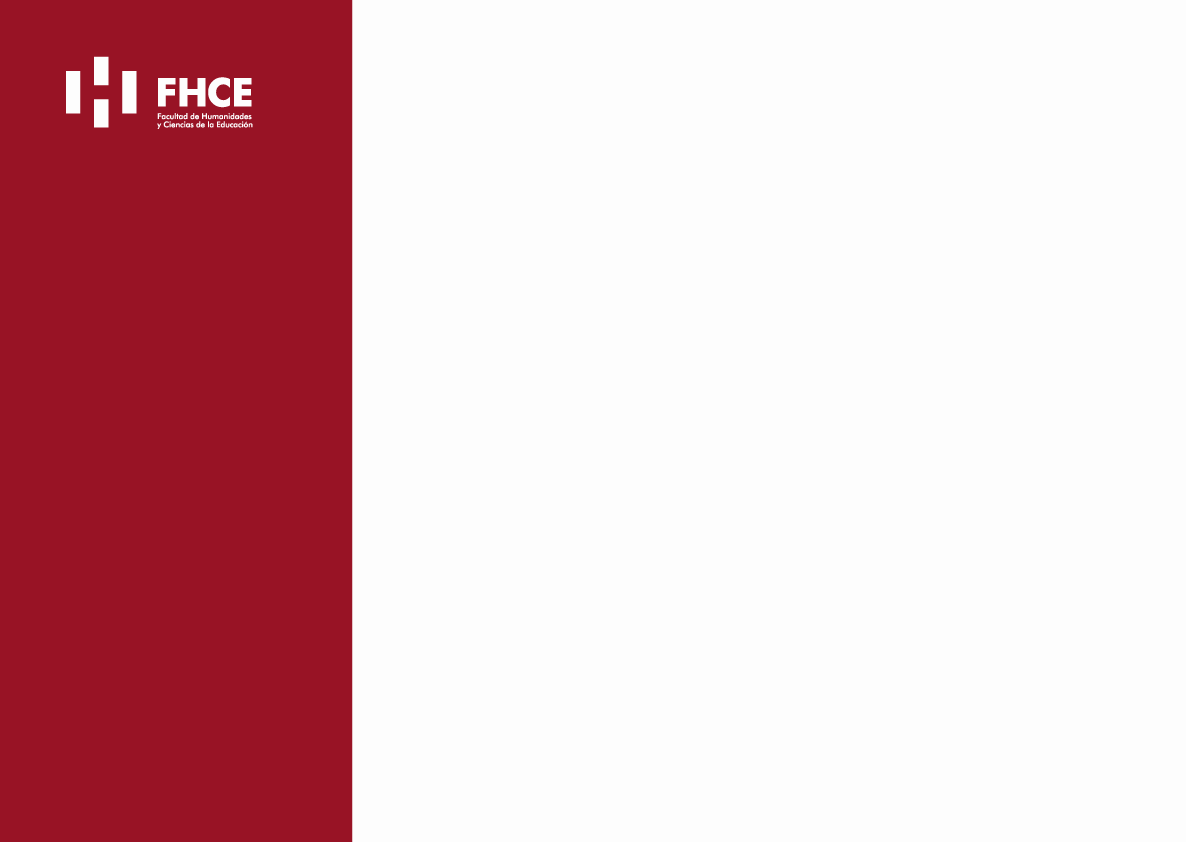 HALLAZGOS PRELIMINARES 
Eje de análisis: el año
Organización del calendario marzo-diciembre
“las propuestas que tenemos en el club planificadas y llevadas a cabo por las educadoras en el club son anuales, que son el taller de huerta, el taller de cocina” (C, CDN2)
“la idea es que sea anual si, nos hemos dado cuenta que los gurises necesitan como un proceso porque los primeros meses son caóticos” (C, CDN3)
 Verano planificación diferenciada.
“Sí porque ta en, en el año ya arranca, tenemos el peso de que arranca la escuela y ya ya ahí tenemos el, tenemos que suplir otras cosas ya arranca el tema de los deberes por ejemplo” (C, CDN3)
“Bueno porque en realidad este, el verano es el verano ¿no? todos queremos  divertirnos, pero en realidad tiene una cuestión más de reforzar al grupo ¿no?”.(E, CDN5)
Ingreso, acoplado con el ingreso escolar. 
Egreso ¿posibilidad de crear otros tiempos?
“Se va definiendo, lo que sí intentamos es acompasar con el ciclo escolar, entendemos que los gurises cuando ya egresaron de la escuela eh, atarlos al club en este momento no es lo que, lo que más garantías les brinda con respecto a su continuidad educativa” (C, CDN4)
“si hay algunos casos que hay que seguir acompañando entonces ta, ahí con supervisión pedimos que le den un año más y fa eso nos ha dado muchísimo resultado” (C, CDN5)
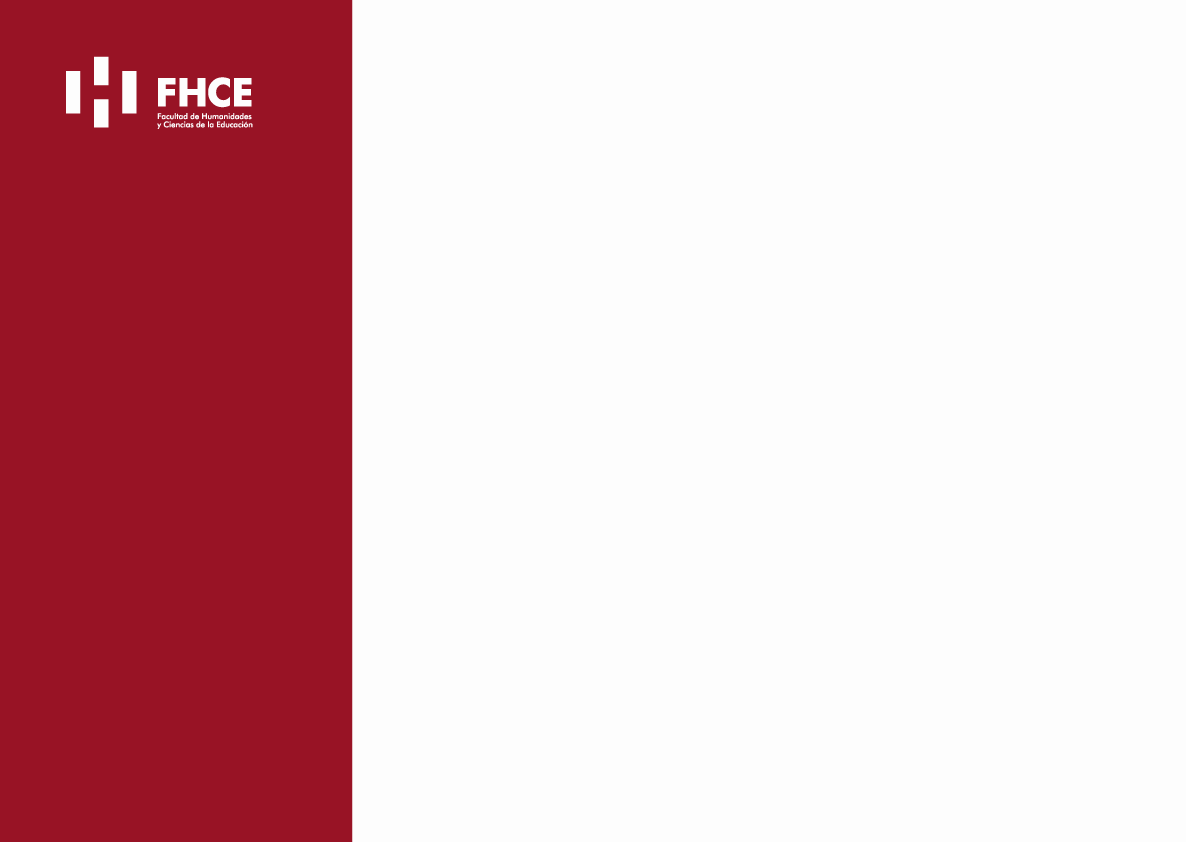 HALLAZGOS PRELIMINARES: 
Eje de análisis: los meses / la semana
Organización de la propuesta, lo anual, semestral, trimestral. ¿Posibilidades de otras temporalidades?
“este año que estamos que empezamos a hacer lo  de los talleres dijimos que que va a ser por el mes, dos meses y plantearnos y evaluar a ver  si, si esos talleres estaban para continuar o buscar otros” (...) más que nada para ir captando que traen los gurises en los tiempos de juego o en los tiempos de grupalidad, cuáles son los intereses” (E, CDN4)

Ciclos mensuales temáticos: lo dicho y lo hecho. 
“dentro de la planificación anual buscamos los días internacionales, como el tema del dia del libro, eh después tenemos bueno el del reciclaje, el dia de síndrome de down, algunos hitos así internacionales pero también a modo interno tenemos en setiembre el día de la familia donde invitamos a todos lo padres un sábado a pasar el día, y eeh en junio las fiestas de fundación de este centro serían como fiesta patronales nose donde conmemoramos cuando comenzó este lugar el cumpleaños del centro.” (C, CDN1)

Cronogramas semanales, una estructura que pareciera repetirse.
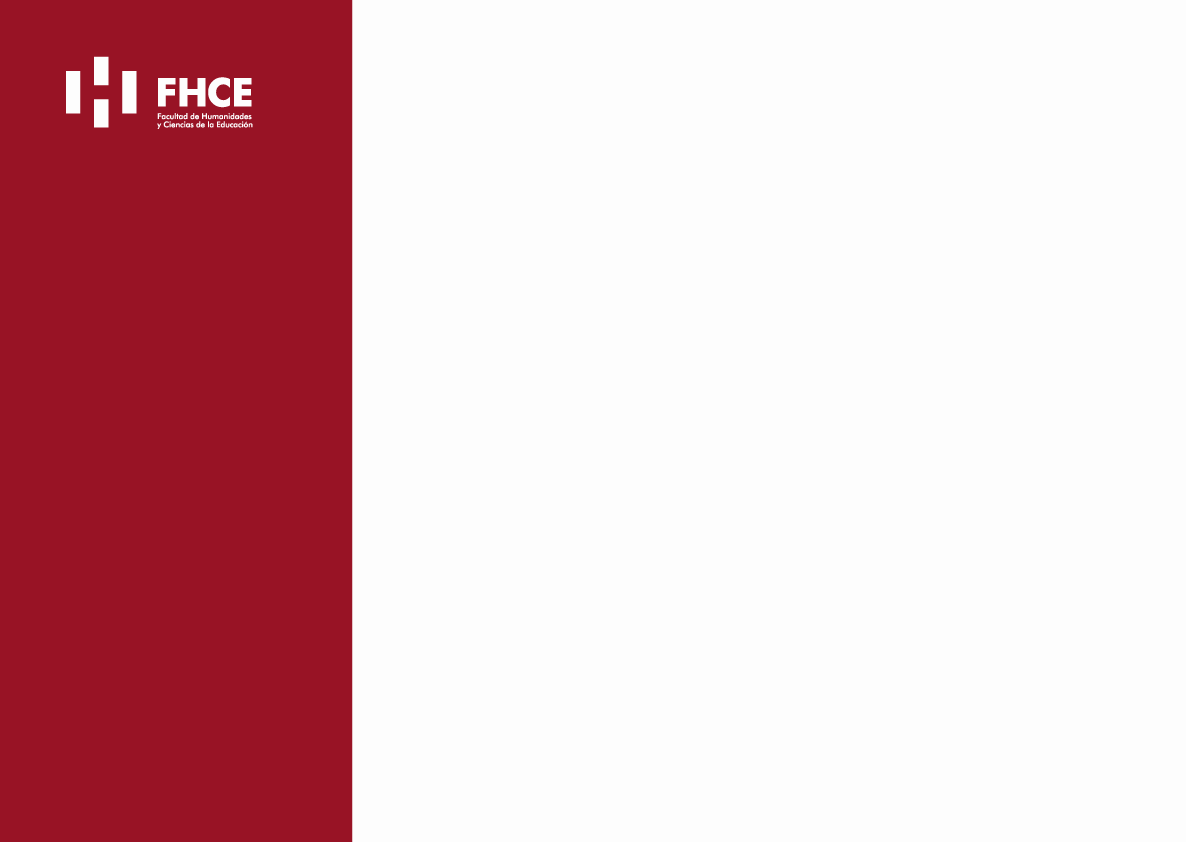 HALLAZGOS PRELIMINARES: 
Ejes de análisis: los días / las horas y minutos
Entrada y salida: los rituales
“por ejemplo algo que por lo general los tres niveles lo hacen el inicio es esto de  entrar y compartir algo que me pasó en el día, esto es algo como que se ha tomado como  rutina que a los gurises les encanta” (Coordinadora, CDN6)
“Y además de la fruta eh hacemos como una instancia de contar bueno que, qué  hicieron en sus casas, si vienen del fin de semana que hicieron el fin de semana, si nos  quieren contar algo, si fueron a la escuela, es como que nos ponemos al día de situaciones  que ellos cuenten lo que quieran, nosotros también como en el momento de estar reunidos  y contarnos algo antes de que empiece la actividad en sí y tienen su frase para empezar a  comer”. (E, CDN4)

La duración: la hora “clase”, talleres de 45 minutos 
“porque también es el tiempo  de que los gurises prestan la atención” (C.CDN 6); que vayan funcionando en torno al sostenimiento de los chiquilines y las chiquilinas (C, CDN 4); “Hicimos una grilla que todos los módulos duran cuarenta minutos y como las talleristas van  rotando de salón, van 40 minutos a cada salón a dar música o arte o danza o deporte.” (C, CDN1)

¿Flexibilizar?
“Lo que hemos logrado es acompañar más la grupalidad (...)  hay gurises y gurisas que se pueden re colgar  haciendo un collage toda la jornada el tema es que por más de que somos varios adultos,  el número y la demanda de esta gurisada nos implica que, que cuando vemos que el grueso  del grupo va cerrando la actividad, hay que irla cerrando, que es una pena porque va en  detrimento también de atender a los intereses más individuales”  (E, CDN4)

.
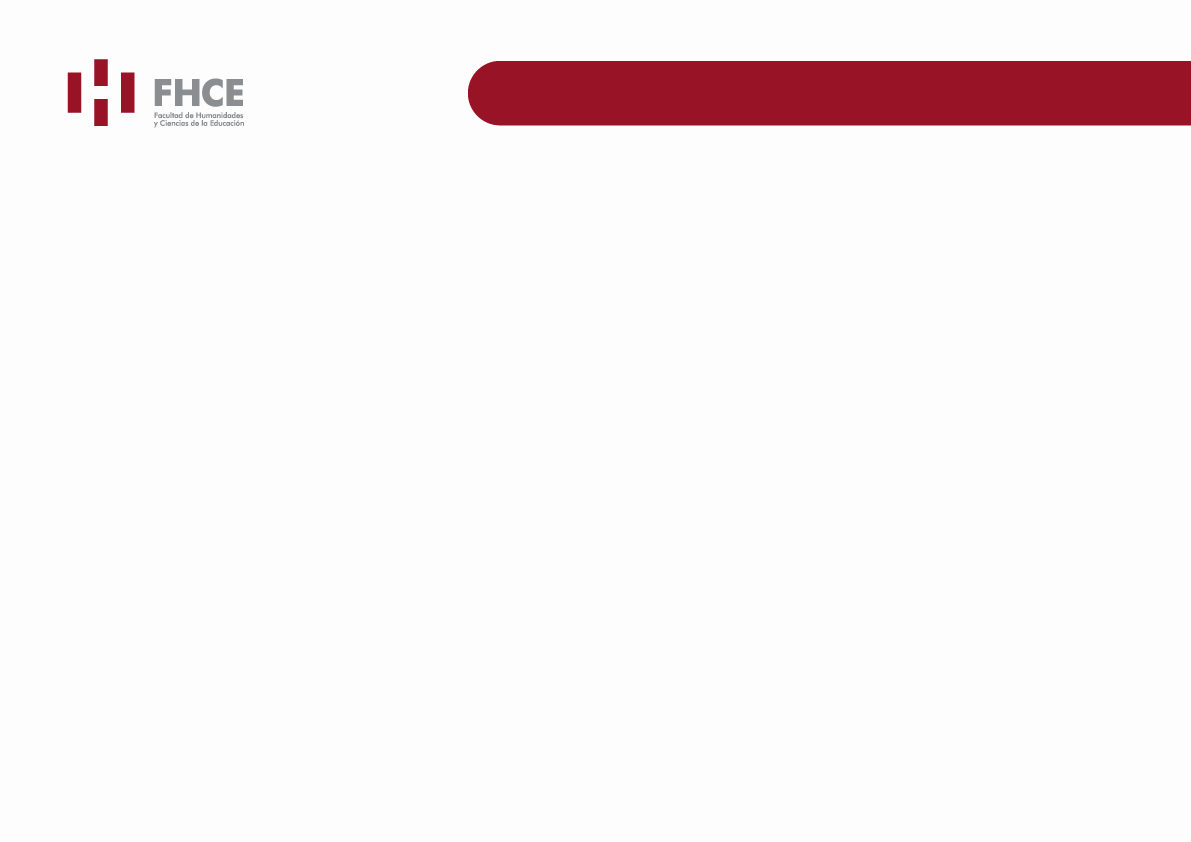 PARA CERRAR…
El uso del salón escenario principal de la práctica educativa. 
Todos los centros presentan agrupamientos por edad, transcurriendo gran parte del tiempo en dicha modalidad, la edad como otra forma del tiempo cronológico que estructura. 
Ciertas características de la organización del tiempo escolar trasladan a otros escenarios educativos, noción de cronosistema (Terigi, 2010) 
Se identifican algunas prácticas que parecieran construir otras temporalidades,  posibilidades de flexibilización tanto en el tiempo destinado a cada actividad como en el tiempo del transcurso de cada NNA por la propuesta.
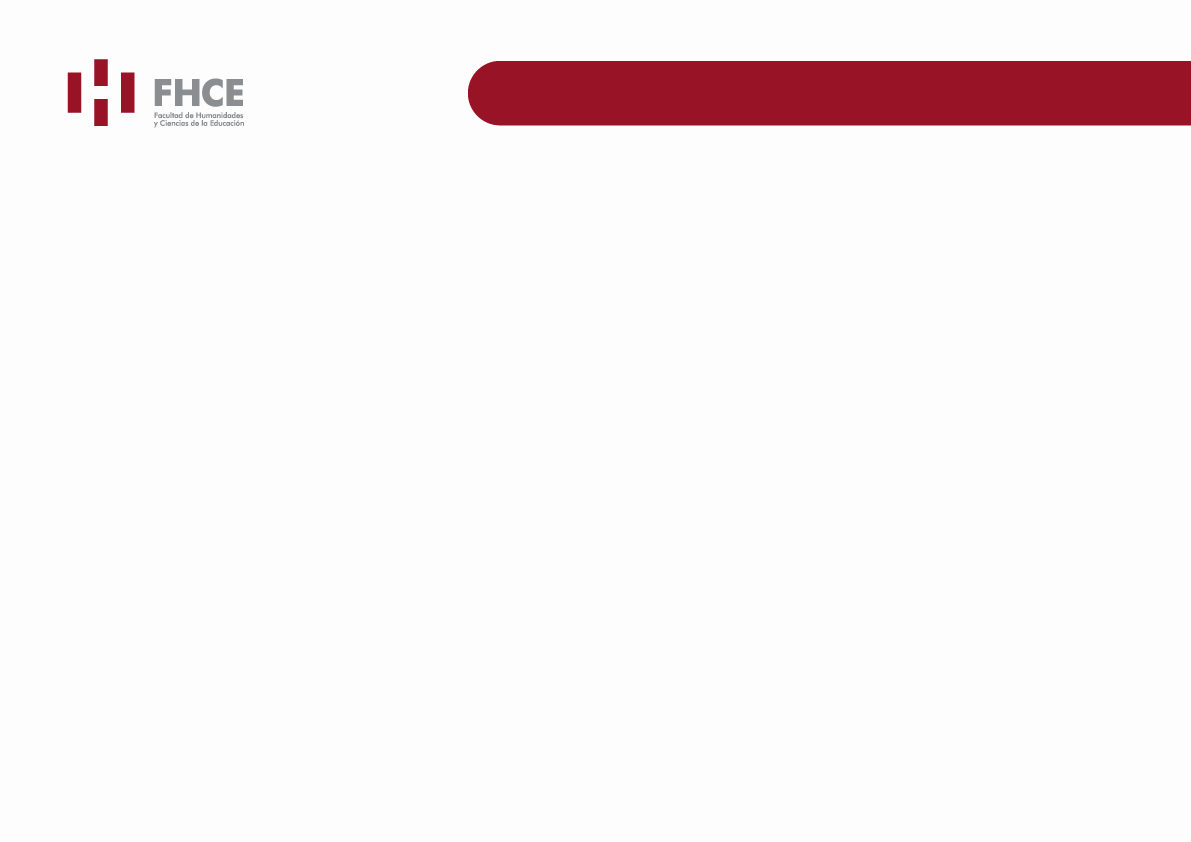 REFERENCIAS BIBLIOGRÁFICAS
Kohan, W. O. (2007). Infancia, política y pensamiento: ensayos de filosofía y educación. Editorial Del    Estante.
Minnicelli, M. (2017). Infancias en estado de excepción. Derechos del niño y psicoanálisis. Noveduc, Buenos Aires. 
Morales, M. (2017). Sujetos por la escuela: aportes desde la Pedagogía Social. Ensino & Pesquisa, v.15,                                 n.2, p. 192-209
Leopold, S. (2014). Los laberintos de la infancia. Discursos, representaciones y crítica. Udelar, CSIC. Montevideo.
Sferco, S. (2015). Foucault y kairós: los tiempos discontinuos de la acción política. Universidad Nacional Quilmes. 
Terigi, F. (2010). El saber pedagógico frente a la crisis de la monocronía en Educar: saberes alterados. Paraná, Provincia de Entre Ríos, Argentina: La Hendija.
Vincent, G., Lahire, B., & Thin, D. (2008). Sobre a história e a teoria da forma escolar. Educação em Revista. ano XVI, nº 33. Belo Horizonte, 2001, p. 7-47. Traducción a cargo de Leonardo Stagno, Universidad Nacional de la Plata, 2008, pp.1-11.
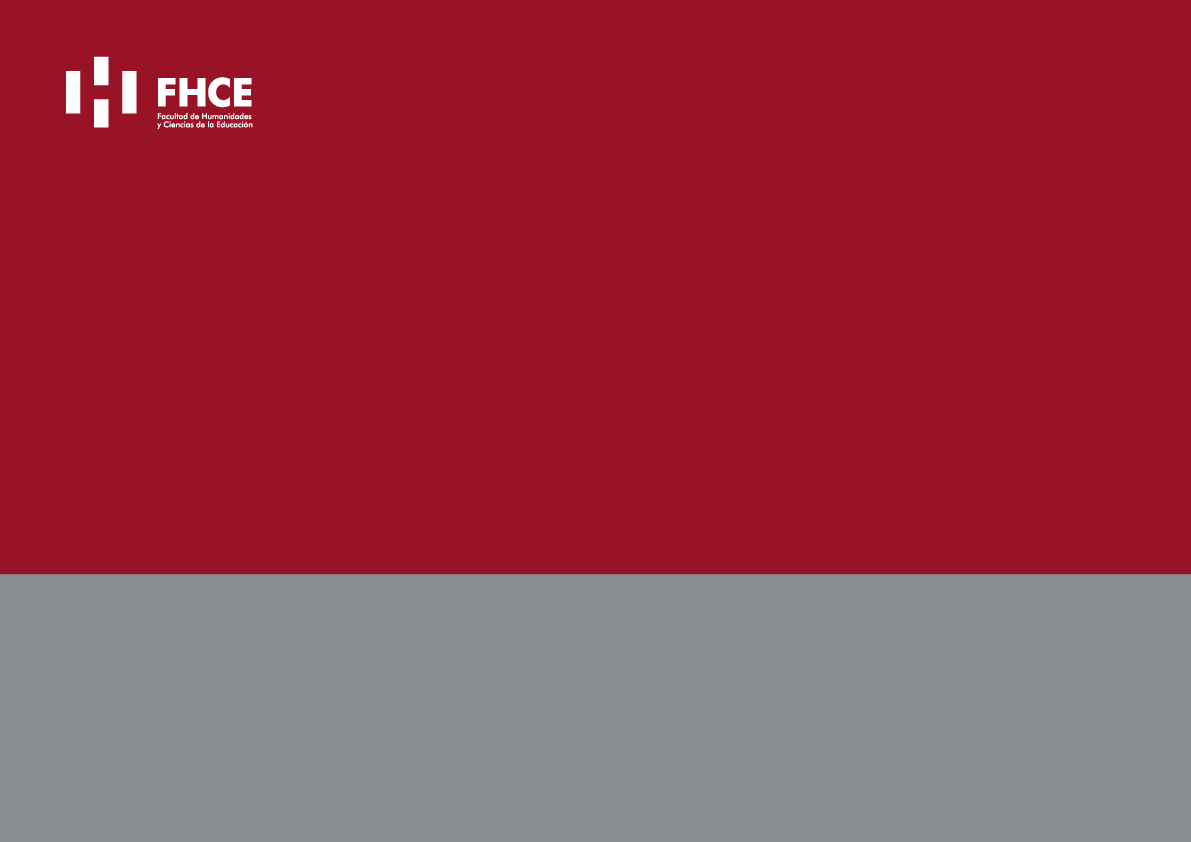 ¡GRACIAS!